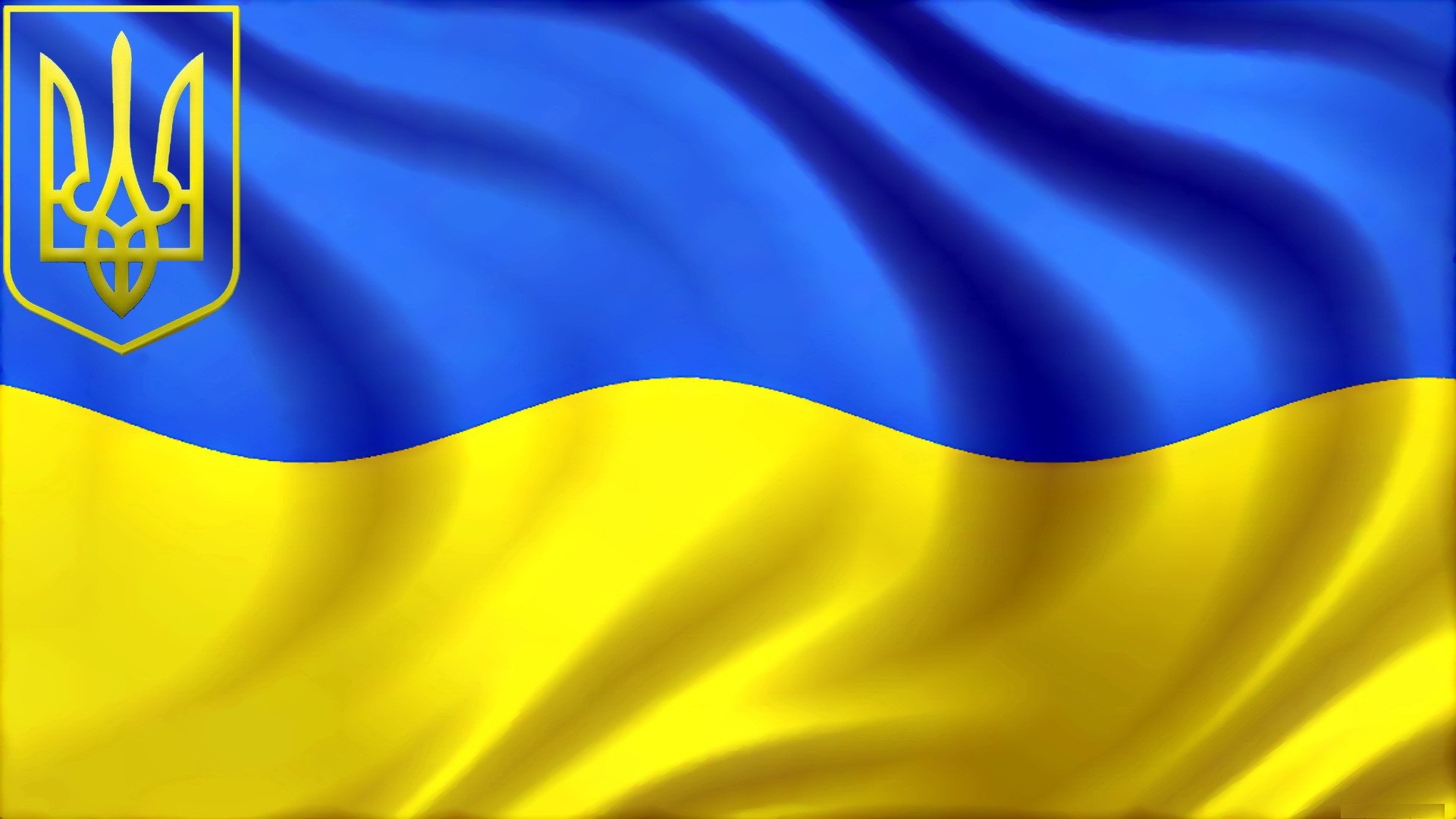 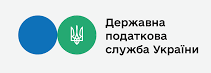 Східне міжрегіональне управління ДПС 
по роботі з великими платниками податків
Особливості Е-декларування майна, доходів, витрат і зобов’язань фінансового характеру особами, уповноваженими на виконання функцій держави або місцевого самоврядування, відповідно до Закону України від 14 жовтня 2014 року № 1700-VІІ «Про запобігання корупції» (із змінами).

Новації в законодавстві 
починаючи з кампанії щорічного декларування за 2021 рік
(для посадових осіб територіальних органів ДПС)
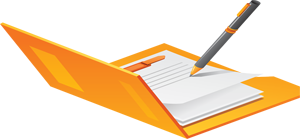 Сектор з питань запобігання та виявлення корупції
Виконуючий обов’язки 
завідувача сектору
Максим Захаров
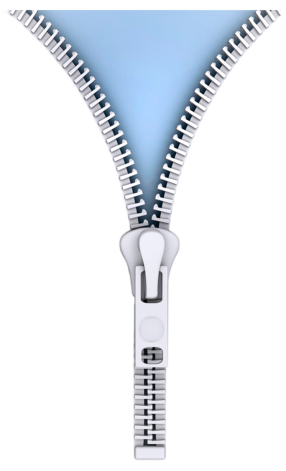 ЗАГАЛЬНА ІНФОРМАЦІЯ
Закон України «Про запобігання корупції» від 14 жовтня 2014 року №1700-VІІ (із змінами)
(далі – Закон) встановлює норми фінансового контролю стосовно осіб, уповноважених на 
виконання функцій держави або місцевого самоврядування, які зокрема визначають: 
коло осіб, які є суб’єктами фінансового контролю – суб’єктами 
				                  декларування
Суб’єктами декларування згідно абзацу 15 статті 1 
та підпункту “в” пункту 1 частини 1 статті 3 Закону 
є державні службовці
вчинення суб’єктами декларування певних дій, а саме:
- подання декларацій;
- подання повідомлень про суттєві зміни в майновому стані декларанта;
- подання повідомлень про відкриття суб’єктом декларування або членом 
  його сім’ї валютного рахунка в установі банку-нерезидента.
підстави, строки подання декларацій та повідомлень
види та обсяги інформації в деклараціях та повідомленнях:
- щодо суб’єкта декларування та членів його сім’ї;
 про майно, доходи, активи, зобов’язання та витрати;
 тощо
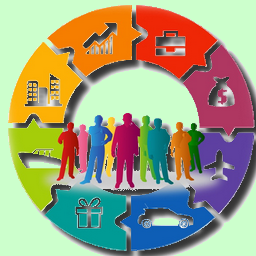 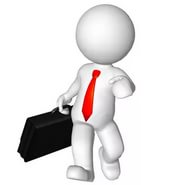 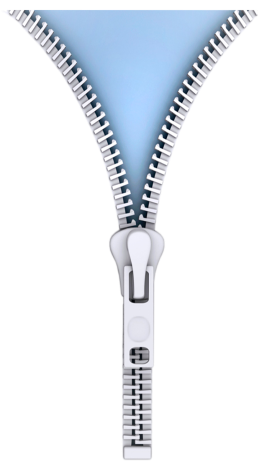 НОВАЦІЇ в Е-ДЕКЛАРУВАННІ МАЙНОВОГО СТАНУ
В 2021 році Національним агентством з питань запобігання корупції (далі – НАЗК) затверджено нові:
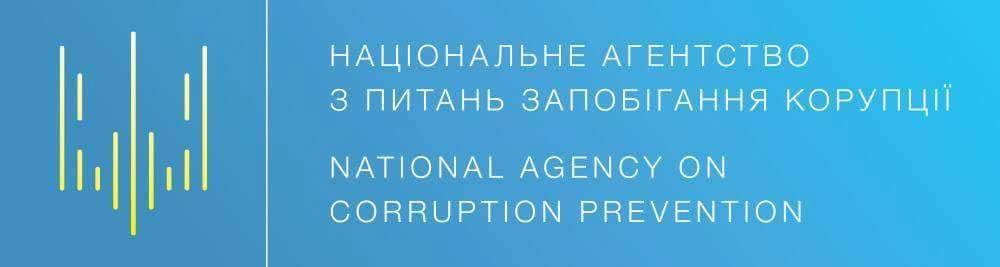 Форма декларації особи, уповноваженої на виконання функцій держави або місцевого самоврядування
Порядок заповнення та подання декларації особи, уповноваженої на виконання функцій держави 
     або місцевого самоврядування
Наказ НАЗК від 23.07.2021 № 449/21, зареєстрований в Міністерстві юстиції України 29 липня 2021 року за № 987/36609
Порядок інформування НАЗК про суттєві зміни у майновому стані суб’єкта декларування
Наказ НАЗК від 23.07.2021 № 450/21, зареєстрований в Міністерстві юстиції України 29 липня 2021 року за № 988/36610
Порядок інформування НАЗК про відкриття валютного рахунка в установі банку-нерезидента
Наказ НАЗК від 23.07.2021 № 451/21, зареєстрований в Міністерстві юстиції України 29 липня 2021 року за № 989/36611
Нові форми декларації та відповідних повідомлень доступні для заповнення у персональному електронному кабінеті Єдиного державного реєстру декларацій осіб, уповноважених на виконання функцій держави або місцевого самоврядування (далі - Реєстр) на веб-сайті НАЗК з 1 грудня 2021 року
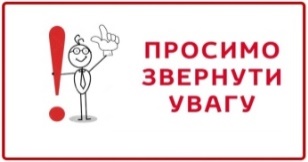 Окрім того, 29 грудня 2021 року НАЗК викладено нові Роз’яснення № 11 щодо застосування окремих положень Закону стосовно заходів фінансового контролю (подання декларації, повідомлення про суттєві зміни в майновому стані, повідомлення про відкриття валютного рахунку), які розміщено на офіційному веб-сайті
Роз’яснення надані для забезпечення однакового застосування положень Закону стосовно заходів фінансового контролю, мають рекомендаційний характер і не містять нових правових норм. 
Роз’яснення з часом можуть змінюватись.
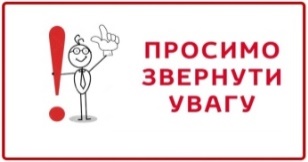 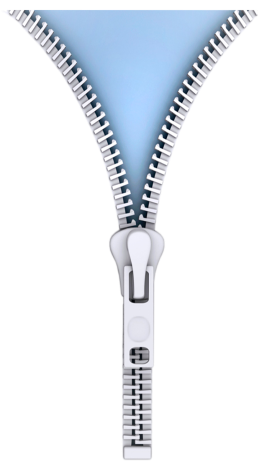 ПОРЯДОК ПОДАННЯ ДЕКЛАРАЦІЙ
Декларація подається особисто суб’єктом декларування шляхом заповнення відповідної електронної 
форми після автентифікації у власному персональному електронному кабінеті у Реєстрі. 

Статтею 45 Закону встановлено такі підстави подання декларації:
здійснення діяльності, пов’язаної з виконанням функцій держави або місцевого самоврядування
припинення діяльності, пов’язаної з виконанням функцій держави або місцевого самоврядування
претендування на зайняття посади, пов’язаної з виконанням функцій держави або місцевого самоврядування
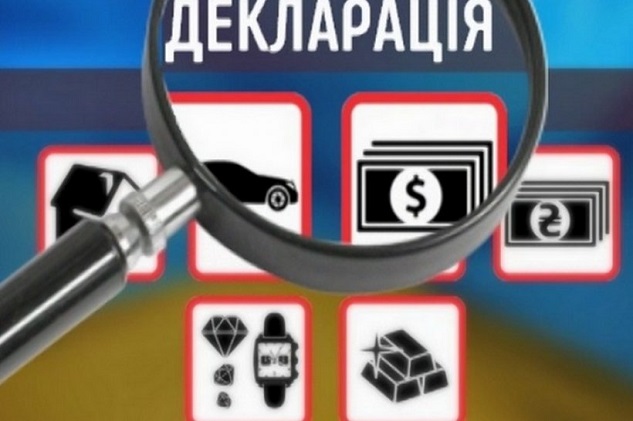 Новим Порядком заповнення та подання декларації передбачені такі види декларацій:
ЩОРІЧНА ДЕКЛАРАЦІЯ
ДЕКЛАРАЦІЯ ПРИ ЗВІЛЬНЕННІ
ДЕКЛАРАЦІЯ КАНДИДАТА
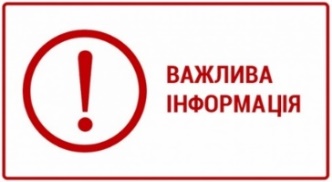 Декларація подається незалежно від того, перебуває суб’єкт декларування в Україні чи за її межами. 
Паперова копія декларації до НАЗК не подається.
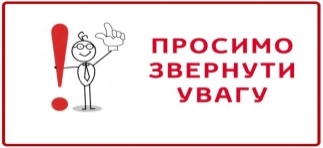 Виправлення в декларацію можна внести протягом 7 (семи) календарних днів з дня подання 
і зробити це тричі
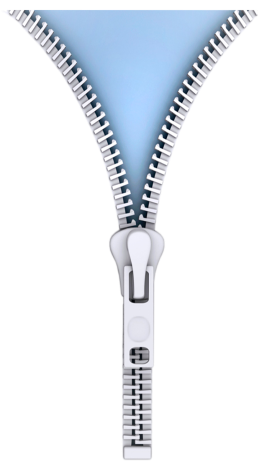 ВИМОГИ ДО ПОДАННЯ ОКРЕМИХ ВИДІВ ДЕКЛАРАЦІЙ
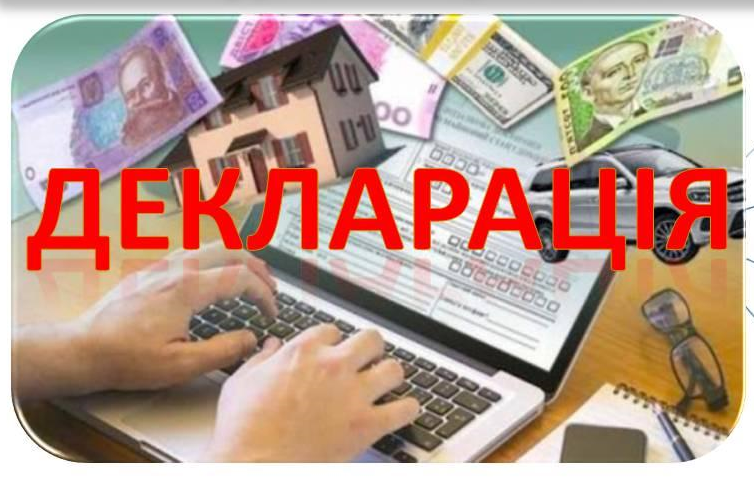 «ЩОРІЧНА ДЕКЛАРАЦІЯ» 
		подається особами:
які здійснюють діяльність, пов’язану з виконанням функцій 
держави або місцевого самоврядування
особами, що припинили таку діяльність (колишня «після звільнення»).
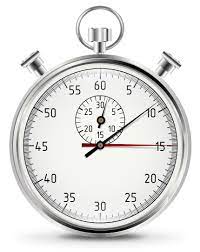 Декларація подається у період 
з 00:00 годин 01 січня 
до 00:00 годин 01 квітня.
Декларація охоплює звітний рік (період з 01 січня до 31 грудня включно), що передує року, в якому подається декларація, та містить інформацію станом на 31 грудня звітного року.
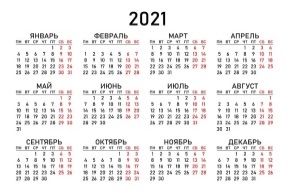 Законом можуть бути встановлені інші строки подання щорічної декларації.
В разі припинення діяльності до завершення періоду декларування, щорічна декларація подається 
до подання декларації при звільненні, але не пізніше 31 березня.
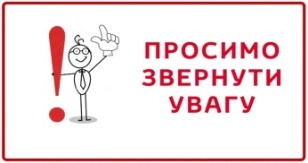 Суб’єкт декларування, поновлений на роботі за рішенням суду після завершення періоду декларування, до 01 квітня року, наступного за роком, у якому відбулося поновлення, подає щорічну декларацію за рік, у якому відбулось поновлення. 
Якщо така особа поновлена на роботі до завершення періоду декларування, щорічна декларація подається за минулий рік. 
Щорічна декларація за час вимушеного прогулу не подається.
Якщо особа, яка припинила здійснення діяльності, до завершення визначеного Законом строку подання щорічної декларації знов починає здійснення діяльності, вона подає щорічну декларацію як особа, яка продовжує здійснювати діяльність. Щорічна декларація (після звільнення) у такому випадку не подається.
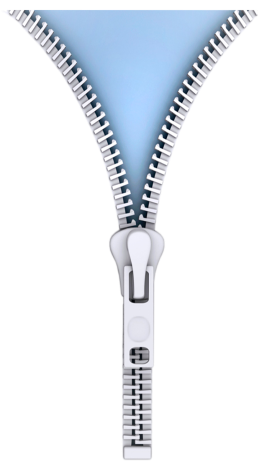 ВИМОГИ ДО ПОДАННЯ ОКРЕМИХ ВИДІВ ДЕКЛАРАЦІЙ
«ДЕКЛАРАЦІЯ ПРИ ЗВІЛЬНЕННІ» 
подається особами, які припиняють діяльність, 
пов’язану з виконанням функцій держави або місцевого самоврядування 
(колишня «перед звільненням»).
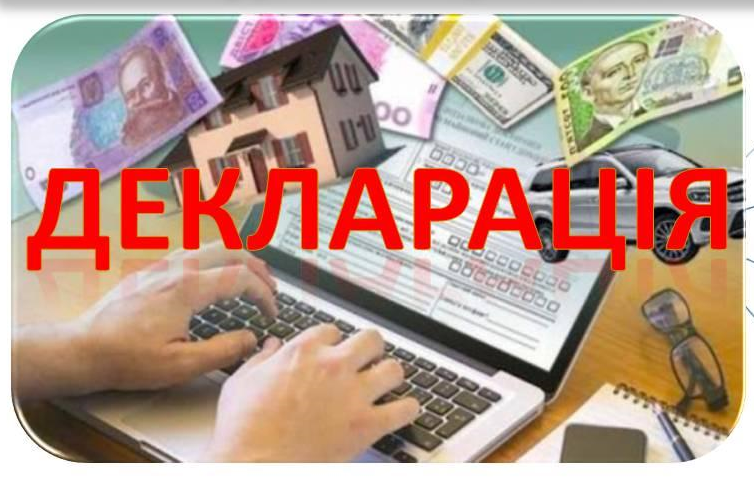 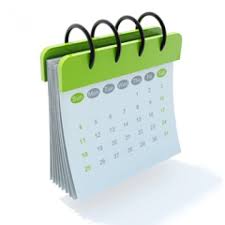 Декларація подається за період, який не був охоплений деклараціями, раніше поданими суб’єктом декларування, та містить інформацію станом на останній день такого періоду, яким є останній день здійснення діяльності.
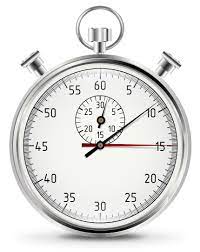 Декларація подається не пізніше 30 календарних днів з дня припинення діяльності.
Під раніше поданими деклараціями розуміються декларації, що були подані 
до Реєстру відповідно до Закону, 
крім декларації кандидата на посаду.
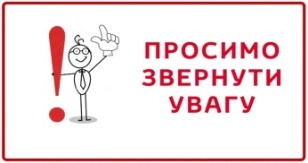 Якщо у особи протягом року були підстави для подання декларації при звільнені декілька разів, кожна з них має бути подана за період, 
який не був охоплений раніше поданими деклараціями
(приклад: з 01.01 по 01.03, а потім з 02.03 по 01.12)
Декларація при звільненні не подається у таких випадках:
втрата статусу суб’єкта декларування у зв’язку із внесенням змін до закону не вважається припиненням діяльності та не зобов’язує особу подавати декларацію
особа, яка припинила здійснення діяльності, упродовж 30 календарних днів з дня припинення діяльності знову розпочала здійснення діяльності (звільнення за переводом або у зв’язку з перемогою в конкурсі на іншу посаду, що передбачає подання декларації)
особа, яка припинила здійснення діяльності на одній посаді, продовжує здійснювати діяльність на іншій посаді (особа за сумісництвом займала дві посади, які передбачають подання декларації)
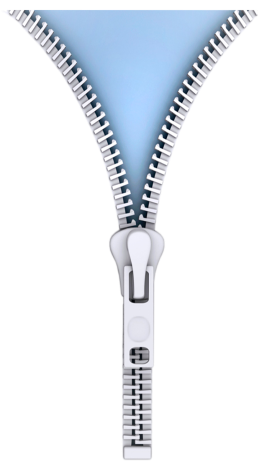 ВИМОГИ ДО ПОДАННЯ ОКРЕМИХ ВИДІВ ДЕКЛАРАЦІЙ
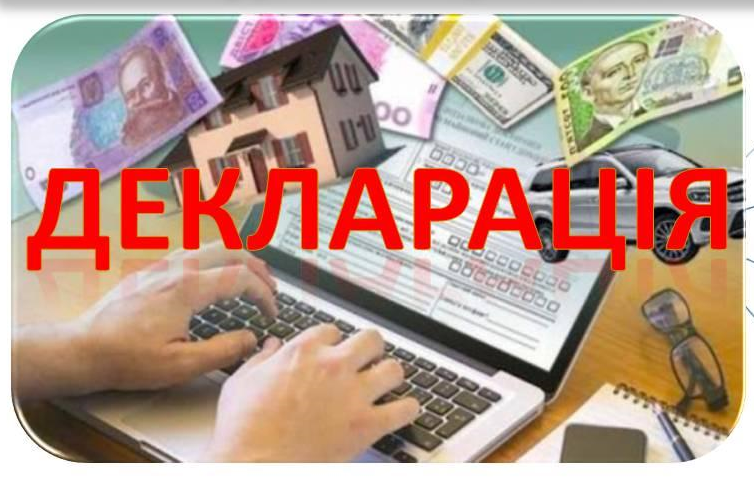 «ДЕКЛАРАЦІЯ 
КАНДИДАТА НА ПОСАДУ» 
подається особами, що претендують на зайняття посад, пов’язаних з виконанням функцій держави або місцевого самоврядування.
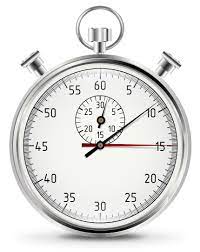 Декларація кандидата на посаду подається до призначення або обрання особи на відповідну посаду, якщо інше не передбачено законом. 
Згідно Закону «Про державну службу» декларація кандидата подається переможцем конкурсу до призначення на посаду.
Декларація охоплює звітний рік (період з 01 січня до 31 грудня включно), 
що передує року, в якому особа подала заяву на зайняття посади.
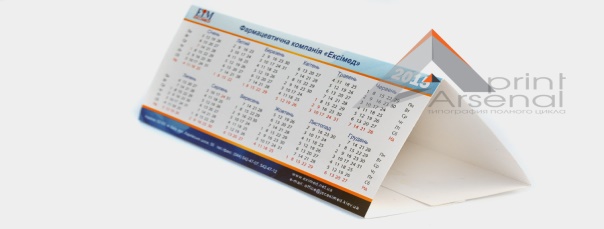 В разі призначення на посаду до завершення періоду декларування 
             (до 01 квітня), особа подає щорічну декларацію за минулий рік
В разі перемоги в конкурсі 
на декілька посад, подається 
одна декларація кандидата, 
в якій зазначається посада, 
на яку особа має намір бути призначеною.
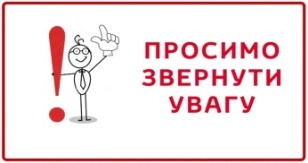 При наявності раніше поданої будь-якої щорічної декларації за 
звітний рік, декларація кандидата на посаду за цей період не подається
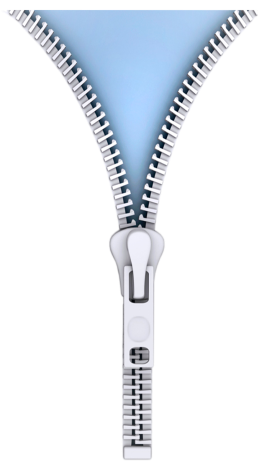 ЗАГАЛЬНІ ПРАВИЛА ЗАПОВНЕННЯ ДЕКЛАРАЦІЇ
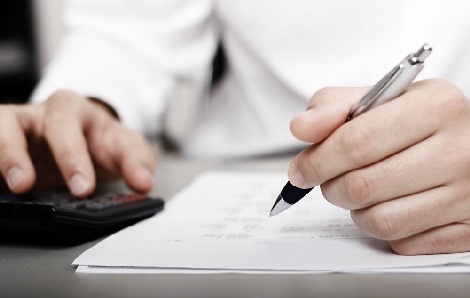 Декларація складається з вісімнадцяти розділів, у яких суб’єкт декларування зазначає інформацію про себе, членів своєї сім’ї, 
інших осіб та об’єкти декларування, визначені частиною першою 
статті 46 Закону.	                   В переважну більшість розділів 
		             з 1 грудня 2021 року внесено зміни
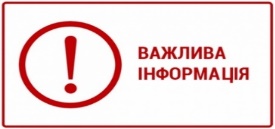 Перед заповненням розділів декларації (крім розділу 1 «Вид декларації та звітний період»,                           розділу 2.1 «Інформація про суб’єкта декларування») суб’єкт декларування обирає одну з позначок
«Наявна інформація для декларування у цьому розділі» 		           	           Обрання однієї із 
«Відсутня інформація для декларування у цьому розділі». 		           позначок є обов’язковим.
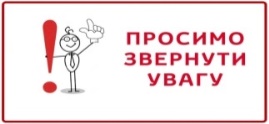 В декларації зазначається інформація про всі об’єкти декларування, які знаходяться на праві власності у суб’єкта декларування та/або членів його сім’ї станом на останній день звітного періоду.
Інформація про об’єкт декларування, що перебував у володінні або користуванні суб’єкта декларування та/або членів його сім’ї, зазначається в декларації, якщо такий об’єкт перебував у володінні або користуванні станом на останній день звітного періоду або протягом не менше половини днів протягом звітного періоду.
Об’єкт у відповідному розділі декларується один раз (не дублюється), із зазначенням усіх наявних на нього прав суб’єкта декларування або членів сім’ї, а також прав власності третіх осіб (інші права, відмінні від права власності, третіх осіб не декларуються).
Відомості про об’єкт декларування зазначаються незалежно від того, 
розташований він на території України чи за її межами
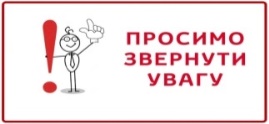 ЗАГАЛЬНІ ПРАВИЛА ЗАПОВНЕННЯ ДЕКЛАРАЦІЇ
ВІДОМОСТІ про ТИП ПРАВА суб’єкта декларування та/або членів його сім’ї чи третіх осіб на об’єкт декларування зазначаються на підставі документів, відповідно до яких воно набуто (за їх наявності).
Типи прав:
власність 
(одноосібна/100%)
спільна сумісна власність 
(без виділення часток)
інше право користування (сервітути, право користування земельною ділянкою, право забудови, утримання, застава, користування за довіреністю, інші права
спільна власність 
(із зазначенням розміру (%) часток)
оренда
власність третьої особи  (суб’єкт декларування або член сім’ї  отримує 
дохід від об’єкта чи має право розпорядження ним) – категорія «А» «Б»
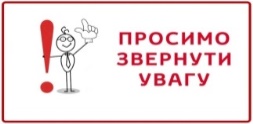 ВІДОМОСТІ про ДАТУ НАБУТТЯ ПРАВА зазначаються за наступними правилами:
по даті набуття права власності;
за останньою датою набуття права власності (при набутті права на частки об’єкта);
по даті початку фактичного володіння або користування таким майном (що не знаходиться у власності).
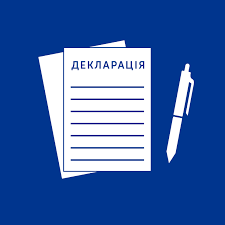 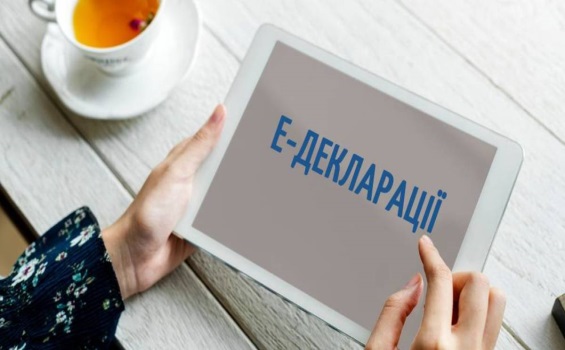 Інформація про ВАРТІСТЬ ОБ’ЄКТА ДЕКЛАРУВАННЯ зазначається на дату набуття суб’єктом декларування та/або членами його сім’ї права на об’єкт або відповідно до останньої грошової оцінки майна. Обираємо позначку: 
«це вартість на дату набуття права» 			 Обрання однієї із 
«це вартість за останньою грошовою оцінкою»		 позначок є обов’язковим
Пріоритет – вартість за грошовою оцінкою, яка зазначена 
у документах про оцінку майна чи правовстановлюючих документах
Проведення оцінки об’єкта декларування з метою заповнення декларації не вимагається.
«Не застосовується» - в правовстановлюючому документі відсутня вартість та оцінка не проводилась.
«Не відомо» – в документі на право користування вартість не зазначена
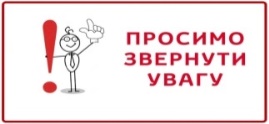 Відображається у грошовій одиниці України
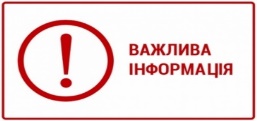 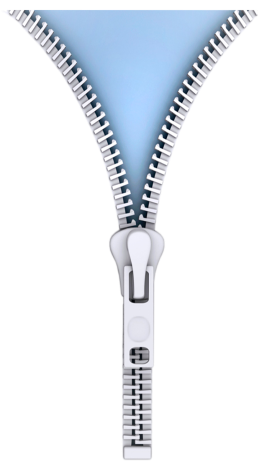 ЗАГАЛЬНІ ПРАВИЛА ЗАПОВНЕННЯ ДЕКЛАРАЦІЇ
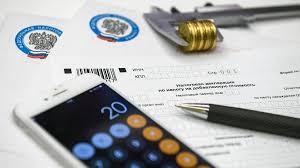 У декларації не округлюються відомості щодо:
площі об’єктів нерухомості, які відображаються 
     у розділі 3 «Об’єкти нерухомості»;
номінальної вартості одного цінного папера 
     у розділі 7 «Цінні папери»;
вартості частки у статутному (складеному) капіталі товариства, підприємства, організації у грошовому та відсотковому вираженні в розділі 8 «Корпоративні права»;
кількості криптовалюти у розділі 10 «Нематеріальні активи».
Округлюються (згідно з математичними правилами округлення) до 1 (одиниці) відомості щодо:
вартості об’єктів декларування, які відображаються у розділі 3 «Об’єкти нерухомості», розділі 5 «Цінне рухоме майно (крім транспортних засобів)», розділі 6 «Цінне рухоме майно - транспортні засоби»; розділі 10 «Нематеріальні активи»;
грошових показників у розділі 11 «Доходи, у тому числі подарунки», розділі 12 «Грошові активи», розділі 13 «Фінансові зобов’язання» та розділі 14 «Видатки та правочини суб’єкта декларування».
Згідно з математичними правилами округлення здійснюється до найближчого цілого числа. Якщо перша відкинута цифра менше п’яти, то попередня цифра не змінюється; якщо більше п’яти - попередня цифра збільшується на одиницю; якщо дорівнює п’яти - підходить кожне із зазначених правил.
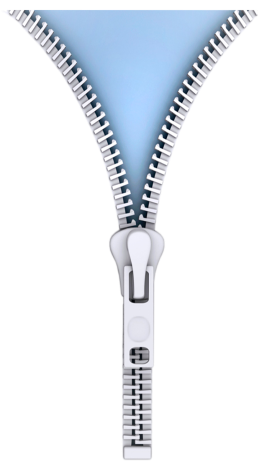 ЗАГАЛЬНІ ПРАВИЛА ЗАПОВНЕННЯ ДЕКЛАРАЦІЇ
У декларації певні об’єкти, правочини чи їх наслідки 
можуть декларуватись в декількох розділах
Так, купівля (обмін) нерухомого майна декларується в розділах 3 «Об’єкти нерухомості» та при його вартості більше    50 прожиткових мінімумів в розділі 14 «Видатки та правочини суб’єкта декларування». 
Якщо власність на майно була набута у зв’язку з отриманням спадщини чи подарунку, то ще декларується дохід в розділі 11 «Доходи, у тому числі подарунки».
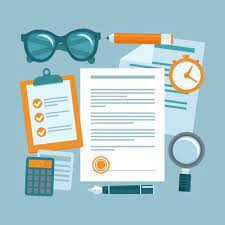 При декларуванні придбання цінного рухомого майна (крім транспортних засобів) слід зважувати на встановлений поріг декларування в 100 прожиткових мінімумів. 
Придбання таких об’єктів при вартості   > 50 прожиткових мінімумів, але <100 прожиткових мінімумів не передбачає їх декларування в розділі 5 «Цінне рухоме майно (крім транспортних засобів)». 
Всі інше правила зберігаються.
Теж саме стосується транспортних засобів, нематеріальних активів, цінних паперів тільки розділ 3 «Об’єкти нерухомості» замінюється на інший відповідний розділ декларації.
Декларування корпоративних прав з часткою не менше 25% в розділі 8 передбачає також заповнення розділу 9 «Юридичні особи, трасти або інші подібні правові утворення, кінцевим бенефіціарним власником (контролером) яких є суб’єкт декларування або члени його сім’ї».
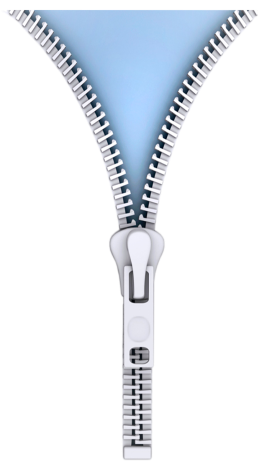 ЧЛЕНИ СІМ’Ї СУБ’ЄКТА ДЕКЛАРУВАННЯ
ЧЛЕНИ СІМ’Ї:
а) особа, яка перебуває у шлюбі із суб’єктом декларування, та діти зазначеного 
суб’єкта до досягнення ними повноліття – незалежно від спільного проживання 
із суб’єктом;

б) будь-які особи, які спільно проживають, пов’язані спільним побутом, мають 
взаємні права та обов’язки із суб’єктом (крім осіб, взаємні права та обов’язки яких не мають характеру сімейних), у тому числі особи, які спільно проживають, але не перебувають у шлюбі.


Членами сім’ї суб’єкта декларування, які не є його подружжям або дітьми, вважаються особи, що спільно проживали із суб’єктом декларування, були пов’язані спільним побутом, мали взаємні права та обов’язки, станом на останній день звітного періоду або сукупно протягом не менше 183 днів протягом року, що передує року подання декларації (примітка до ст.46 Закону)
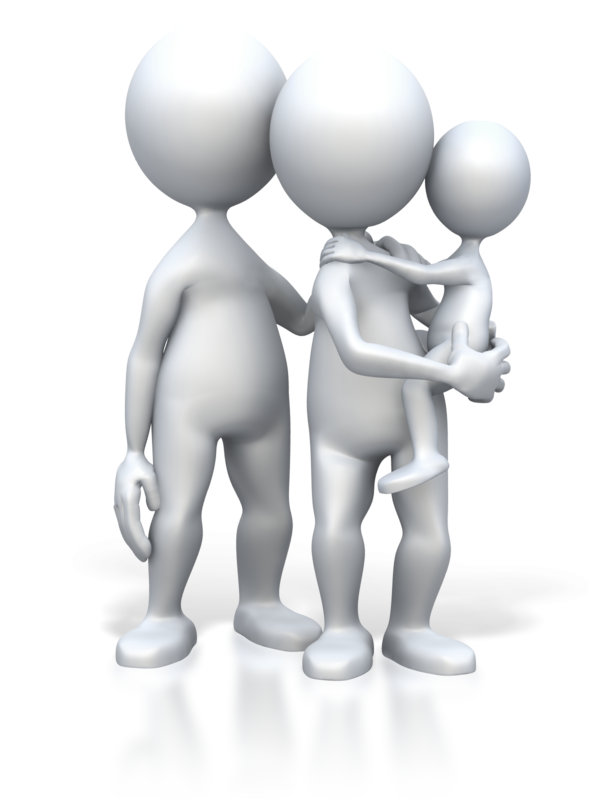 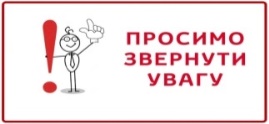 НЕ КОЖНИЙ БЛИЗЬКИЙ РОДИЧ Є ЧЛЕНОМ СІМ’Ї СУБ’ЄКТА ДЕКЛАРУВАННЯ.  
НЕ КОЖНИЙ ЧЛЕН СІМ’Ї ДЕКЛАРАНТА Є БЛИЗЬКИМ РОДИЧЕМ.
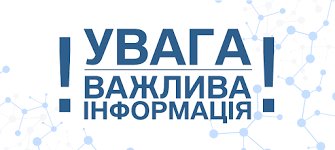 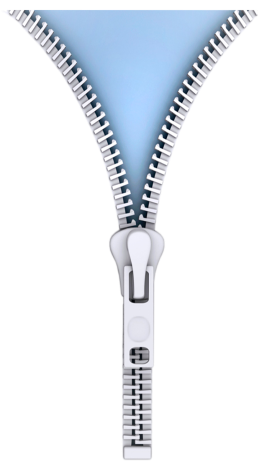 ІНФОРМАЦІЯ ПРО СУБ’ЄКТА ДЕКЛАРУВАННЯ ТА ЧЛЕНІВ СІМ’Ї
(розділи 2.1 та 2.2 декларації)
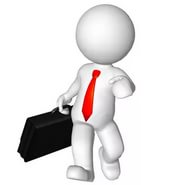 Особисті дані
Прізвище, ім’я, по батькові
Дата народження
Реєстраційний номер облікової картки платника податків (раніше ІНН, зараз РНОКПП)
Реквізити паспорта громадянина України
Унікальний номер запису в Єдиному державному демографічному реєстрі (при наявності біометричного документу)
Зареєстроване місце проживання
Дані для ідентифікації 
     за межами України
* заповнюється при наявності 
відповідних документів (закордонний паспорт, посвідка на проживання, тощо);
зазначаються відомості про варіанти написання прізвища, імені, по батькові (за наявності), крім української мови, зазначені у документах, та відомості про документ
Місце фактичного проживання або поштова адреса, на яку суб’єкту декларування НАЗК може бути надіслано кореспонденцію 
(за наявністю, обирається відповідна позначка)
це адреса місця фактичного проживання
це адреса для листування
Інформація про місце роботи або проходження служби і посаду
Щодо зайняття відповідального та особливого відповідального становища, посад з високим рівнем корупційних ризиків, належності до національних публічних діячів
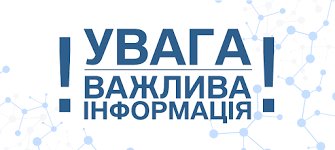 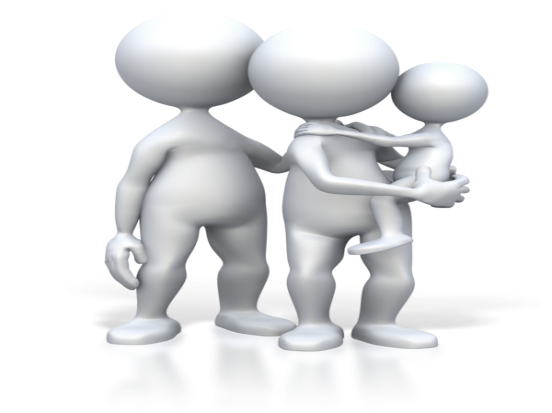 зв’язок із суб’єктом декларування
чоловік/дружина, 
син/донька, 
батько/мати, 
тощо
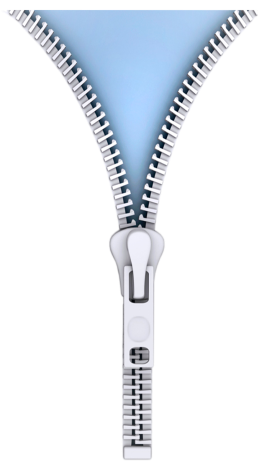 ІНФОРМАЦІЯ ПРО СУБ’ЄКТА ДЕКЛАРУВАННЯ 
(розділ 2.1 декларації)
Щодо зайняття відповідального та особливого відповідального становища, 
посад з високим рівнем корупційних ризиків, належності до національних публічних діячів
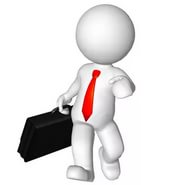 Належність до службових осіб, які займають відповідальне та особливо відповідальне становище
особи, посади яких належать до посад державної служби категорії “А” та “Б”; 


		Інформація про те, чи належить суб’єкт декларування до службових осіб, які займають відповідальне та особливо відповідальне становище, зазначається станом на останній день звітного періоду. 
Розмежування службових осіб, які займають відповідальне становище, та осіб, які займають особливо відповідальне становище, Законом не передбачено.
Належність до суб'єктів декларування, які займають посади, пов'язані з високим рівнем корупційних ризиків
посади державної служби, визначені структурою державних органів, юрисдикція яких поширюється на всю територію України, у разі недоцільності утворення структурних підрозділів
                               Перелік   посад з високим 
                                  та   підвищеним   рівнем          
                                  корупційних         ризиків затверджено рішенням Національного агентства від 17.06.2016 № 2 «Про затвердження переліку посад з високим та підвищеним рівнем корупційних ризиків».
Належність до національних публічних діячів відповідно до Закону України «Про запобігання та протидію легалізації (відмиванню) доходів, одержаних злочинним шляхом, фінансуванню тероризму та фінансуванню розповсюдження зброї масового знищення»

державні службовці, посади яких належать до категорії “А”
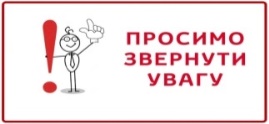 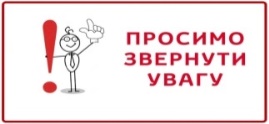 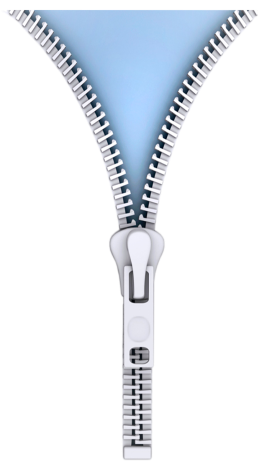 ДЕКЛАРУВАННЯ ОБ’ЄКТІВ НЕРУХОМОСТІ 
(розділ 3 декларації)
Зазначаються відомості про об’єкти нерухомості, що належать суб’єкту декларування та/або членам його сім’ї на праві приватної власності, включаючи спільну власність, або перебувають у них в оренді чи на іншому праві користування, незалежно від форми укладення правочину, внаслідок якого набуте таке право.
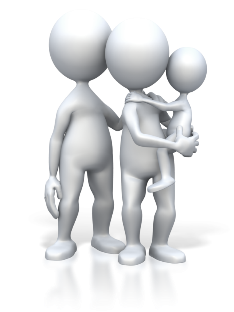 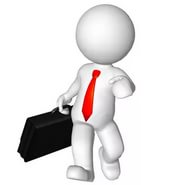 ЗАЗНАЧАЄТЬСЯ ІНФОРМАЦІЯ ПРО:
вид об'єкта, 
загальну площу (м2), 
реєстраційний номер (кадастровий номер для земельної ділянки), 
дату набуття права, 
вартість на дату набуття права або вартість за останньою грошовою оцінкою, 
місцезнаходження (країна та адреса);
особу, якій належить об’єкт, і права на нього
ВИДИ ОБ’ЄКТІВ НЕРУХОМОСТІ:
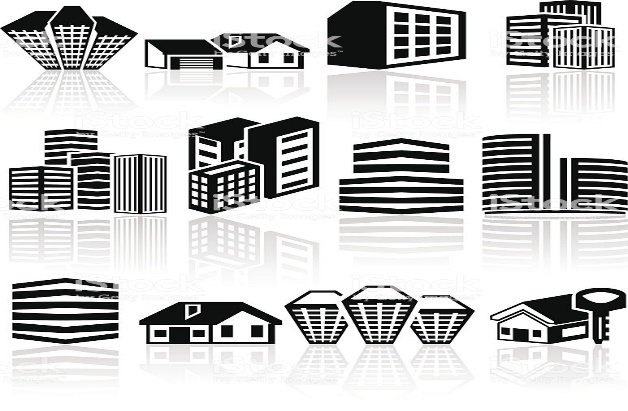 квартира
житловий будинок
дачний будинок
нежитлова нерухомість (гараж, офіс, склад тощо)
земельна ділянка
номер в готелі
кімната в гуртожитку
та інше
При зазначенні вартості майна необхідно обрати позначку:
«це вартість на дату набуття права» 
«це вартість за останньою грошовою оцінкою» 
Обрання однієї з позначок є обов’язковим.
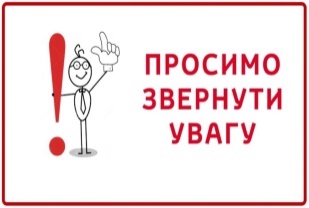 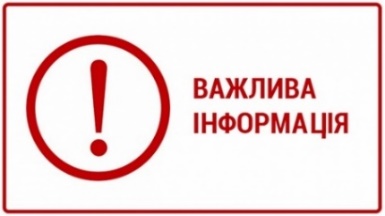 Об’єкти нерухомості декларуються незалежно від їх вартості
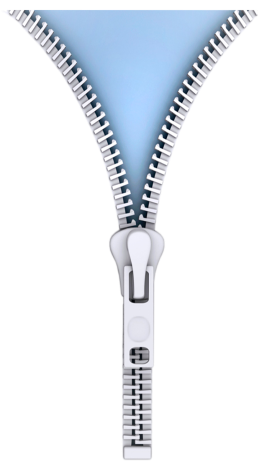 ДЕКЛАРУВАННЯ ОБ’ЄКТІВ НЕЗАВЕРШЕНОГО БУДІВНИЦТВА 
(розділ 4 декларації)
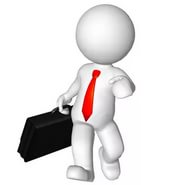 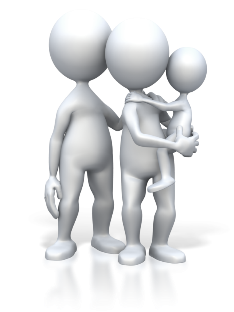 Зазначаються відомості про об’єкти незавершеного будівництва, зокрема об’єкти, не прийняті в експлуатацію або право власності на які не зареєстроване в установленому законом порядку
ПІДСТАВИ ДЛЯ 
	ДЕКЛАРУВАННЯ
Обирається відповідна позначка:
«належать суб’єкту 
декларування   або  членам  його 
сім’ї на праві власності відповідно 
до Цивільного кодексу України»
«розташовані на земельних ділянках, що належать суб’єкту декларування або членам його сім’ї на праві приватної власності, включаючи спільну власність, або передані їм в оренду чи на іншому праві користування, незалежно від правових підстав набуття такого права»
«повністю  або частково побудовані  з  матеріалів чи за
кошти суб’єкта декларування або членів його сім’ї»
«мають   інший  зв’язок   із  суб’єктом  декларування  чи
членом його сім’ї»
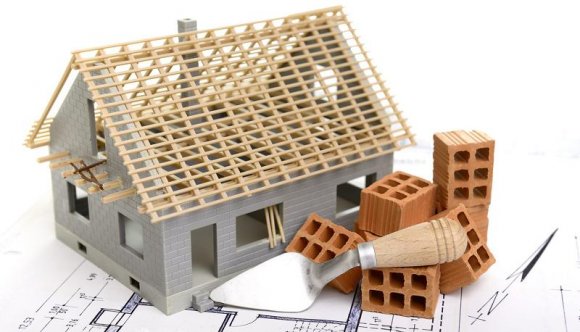 ТИП ОБ’ЄКТУ НЕЗАВЕРШЕНОГО БУДІВНИЦТВА
Обирається відповідна позначка:
«об’єкт незавершеного будівництва»
«об’єкт, не прийнятий в експлуатацію»
«об’єкт,  право  власності  на  який  не 
зареєстроване в установленому порядку»
Окрім права власності на об’єкт незавершеного будівництва необхідно зазначити права на земельну ділянку, на якій розташований такий об’єкт
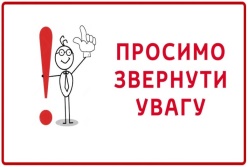 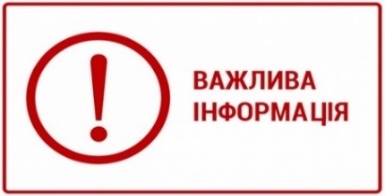 Вартість об’єкта незавершеного будівництва не зазначається
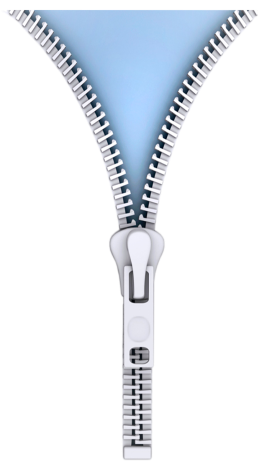 ДЕКЛАРУВАННЯ ЦІННОГО РУХОМОГО МАЙНА 
(КРІМ ТРАНСПОРТНИХ ЗАСОБІВ) (розділ 5 декларації)
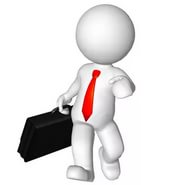 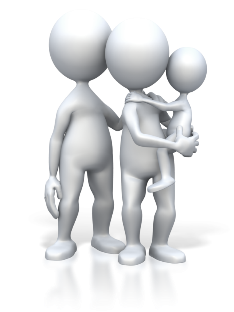 Зазначаються відомості про цінне рухоме майно, що належить суб’єкту декларування та/або членам його сім’ї на праві приватної власності, у тому числі спільної власності, або перебуває в їх володінні або користуванні незалежно від форми правочину, внаслідок якого набуте таке право.
ВИДИ ЦІННОГО МАЙНА
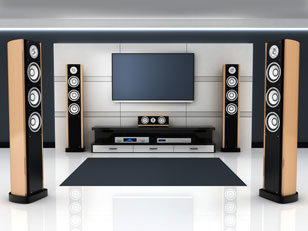 антикварні вироби
ікони
сумки
спортивний інвентар
посуд
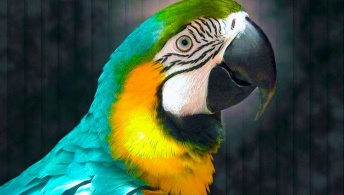 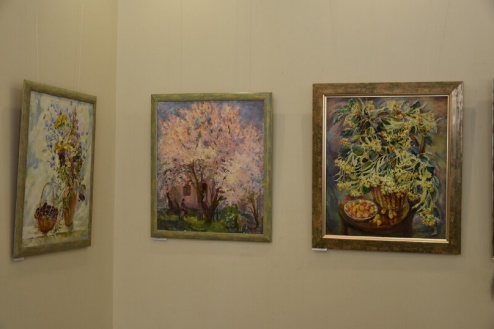 тварини
музичні інструменти
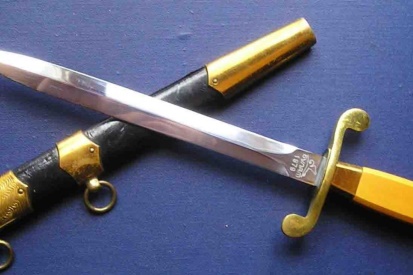 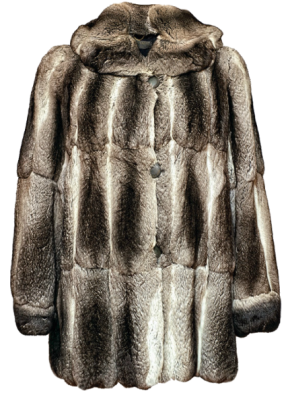 твори мистецтва
інше
зброя
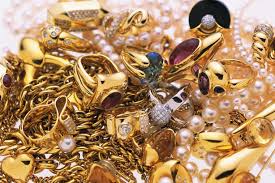 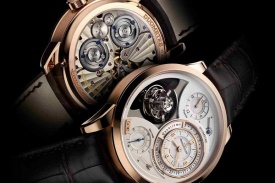 персональні або домашні електронні пристрої
ювелірні вироби
Встановлено мінімальний поріг декларування для даного виду майна 100 прожиткових мінімумів     (в 2021 році складає 227 000 грн.)
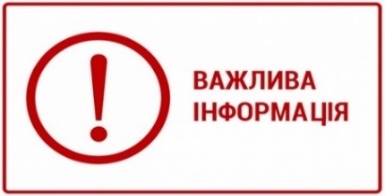 інші предмети інтер’єру
одяг
годинники
обладнання для відновлювальної енергетики
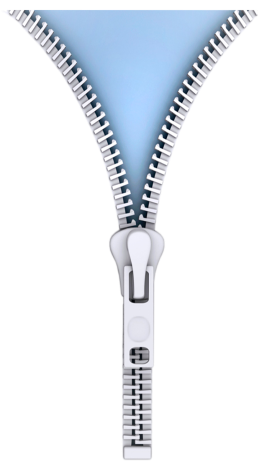 ДЕКЛАРУВАННЯ ТРАНСПОРТНИХ ЗАСОБІВ 
(розділ 6 декларації)
Зазначаються відомості про транспортні засоби та інші самохідні машини і механізми, що належать суб’єкту декларування та/або членам його сім’ї на праві приватної власності, у тому числі спільної власності, або перебувають у їх володінні або користуванні незалежно від форми правочину, внаслідок якого набуте таке право.
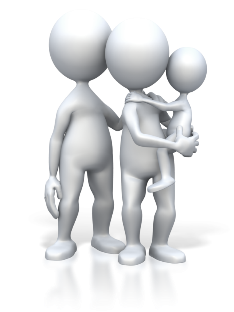 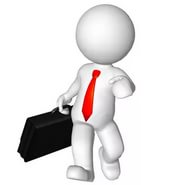 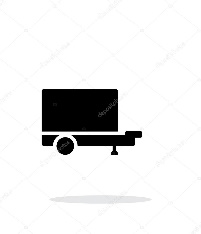 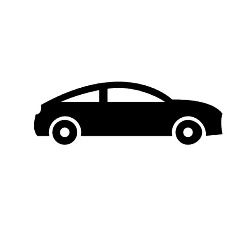 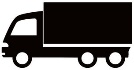 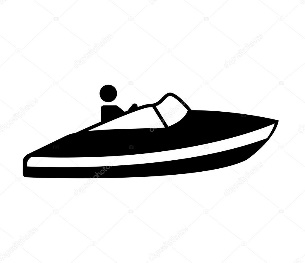 ВИДИ ТРАНСПОРТНИХ ЗАСОБІВ:
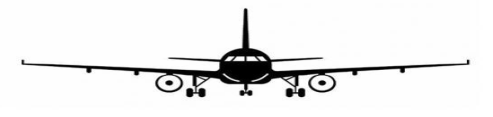 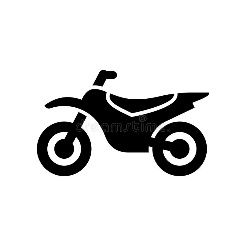 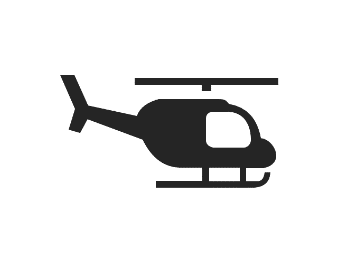 автомобіль легковий
автомобіль вантажний
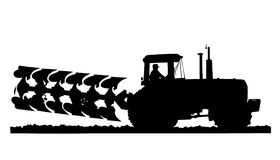 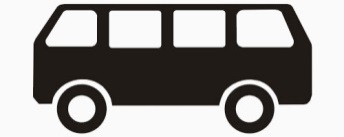 сільськогосподарська техніка
водний засіб
напівпричіп
причіп
Зазначається інформація про:
вид об'єкта, 
ідентифікаційний номер (VIN-код, номер шасі) (за наявності), 
марку, модель, рік випуску, 
дату набуття права, 
вартість на дату набуття права або вартість за останньою грошовою оцінкою, 
особу, якій належить об’єкт, і права на нього
мопед
автобус
повітряний засіб
мотоцикл
та інше
трицикл
квадроцикл
При зазначенні вартості майна необхідно обрати позначку:
«це вартість на дату набуття права» 
«це вартість за останньою грошовою оцінкою» 
Обрання однієї з позначок є обов’язковим.
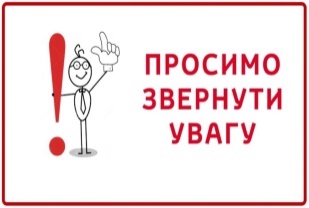 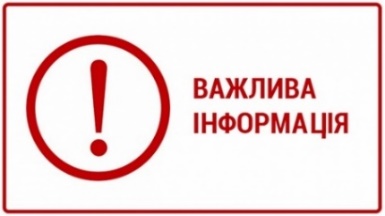 Транспортні засоби декларуються незалежно від їх вартості
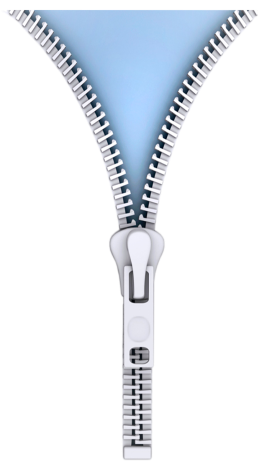 ДЕКЛАРУВАННЯ ЦІННИХ ПАПЕРІВ, КОРПОРАТИВНИХ ПРАВ, 
БЕНЕФІЦІАРНОЇ ВЛАСНОСТІ
(розділ 8 декларації)
(розділ 7 декларації)
(розділ 9 декларації)
Зазначаються відомості про 
    корпоративні права, що належать суб’єкту декларування 
та/або членам його сім’ї
Зазначаються відомості про 
         юридичних осіб, трасти або 
      інші подібні правові утворення, 
    кінцевим бенефіціарним 
власником (контролером) 
яких є суб’єкт декларування 
або члени його сім’ї
Зазначаються відомості про цінні 
     папери, у тому числі акції, облігації, чеки, сертифікати, 
векселі, що належать суб’єкту декларування та/або 
членам його сім’ї
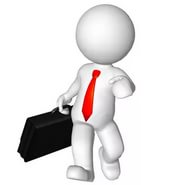 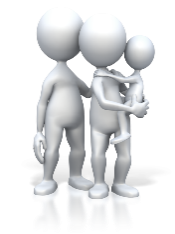 Зазначається повний розмір 
частки в статутному капіталі в грошовому виражені незалежно від фактичного внеску (повністю, частково
                       чи фактично не сплачено)
Види цінних паперів
акції
чеки
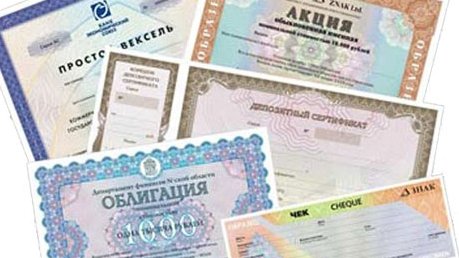 Кінцевий бенефіціарний власник (контролер) – це будь-яка фізична особа, яка здійснює вирішальний вплив (контроль) на діяльність особи
боргові цінні папери
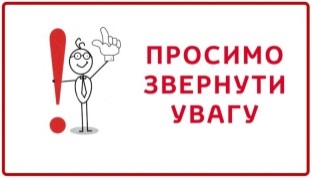 інвестиційні сертифікати
частка      у      відсотках 
незалежно    від    фактичного    внеску
іпотечні цінні папери
похідні цінні папери (деривативи)
З  метою   запобігання конфлікту  інтересів  у 
зв’язку з наявністю в особи корпоративних прав у ст. 36 Закону передбачено обов’язок передання в управління корпоративних прав, про що зазначається в декларації
Ознакою       здійснення 
прямого вирішального
впливу на   діяльність є 
безпосереднє володіння фізичною особою часткою у розмірі не менше 25% статутного капіталу або прав голосу юридичної особи
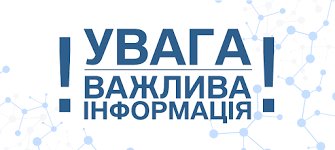 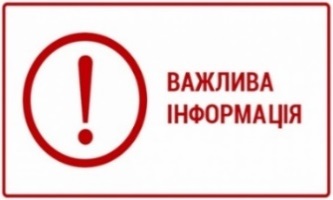 приватизаційні цінні папери (ваучери тощо)
товаророзпорядчі цінні папери
інші
Вказується номінальна вартість цінного паперу, а не ціна придбання
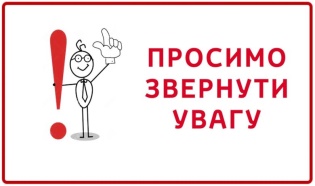 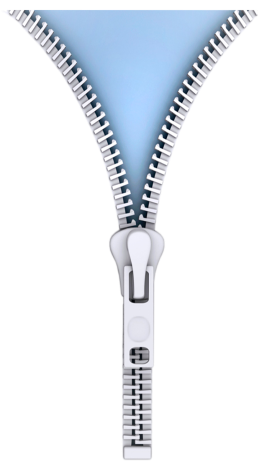 ДЕКЛАРУВАННЯ НЕМАТЕРІАЛЬНИХ АКТИВІВ 
(розділ 10 декларації)
Зазначаються відомості про нематеріальні активи, що належать суб’єкту декларування та/або членам його сім’ї, у тому числі об’єкти інтелектуальної власності, що можуть бути оцінені в грошовому еквіваленті, криптовалюти
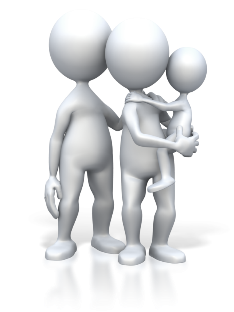 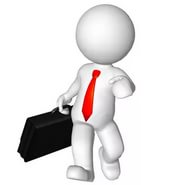 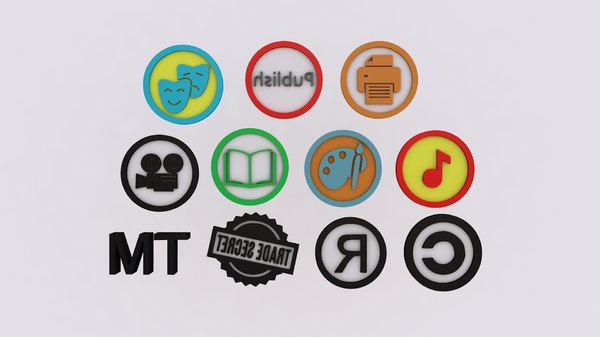 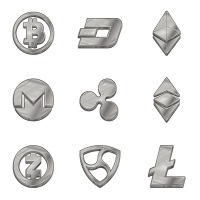 Під нематеріальними активами слід розуміти 
об’єкти права інтелектуальної власності, що 
можуть бути оцінені в грошовому еквіваленті. 





		Такі об’єкти слід відобразити в декларації, навіть    якщо    така    грошова    оцінка    не    проводилася.
авторське право
торгівельна марка
винахід
комерційне (фірмове) найменування
сорт рослин
знак для товарів і послуг
промисловий зразок
доменне ім’я
Окремий підрозділ «КРИПТОВАЛЮТА»
Відомості, що ідентифікують криптовалюту та особу, якій вона належить, а також про кількість криптовалюти, дату набуття та її вартість зазначаються обов’язково
право на використання надр чи інших природних ресурсів
корисна модель
та інше
При зазначенні вартості майна необхідно обрати позначку:
«це вартість на дату набуття права» 
«це вартість за останньою грошовою оцінкою» 
Обрання однієї з позначок є обов’язковим.
Нематеріальні активи 
декларуються незалежно 
від їх вартості
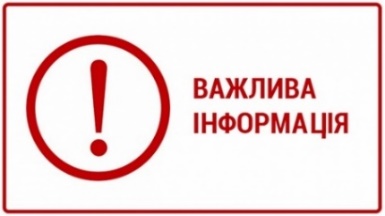 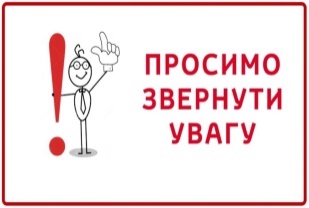 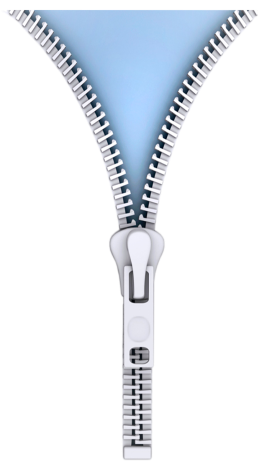 ДЕКЛАРУВАННЯ ДОХОДІВ 
(розділ 11 декларації)
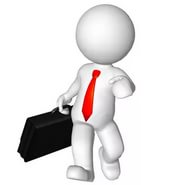 Зазначаються відомості про доходи суб’єкта декларування та/або членів його сім’ї.
Містить інформацію про джерело доходу, його вид та розмір (вартість).
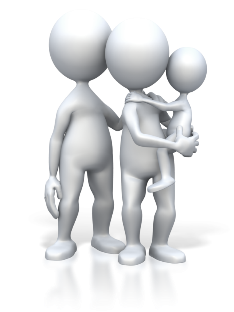 ВИДИ                                      ДОХОДІВ
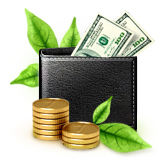 дивіденди
заробітна плата отримана за основним місцем роботи
дохід від надання майна в оренду
проценти
заробітна плата отримана за сумісництвом
пенсія
подарунок у не грошовій формі
подарунок у грошовій формі
дохід від відчуження цінних паперів та корпоративних прав
гонорари та інші виплати згідно з цивільно-правовими правочинами
роялті
дохід від зайняття підприємницькою діяльністю
благодійна допомога
страхові виплати
приз
дохід від зайняття незалежною професійною діяльністю
інше
Соціальні виплати, субсидії, одноразова натуральна допомога «пакунок малюка», кошти, отримані як кешбек, бонуси тощо від банків, фінансових установ є доходом лише в разі їх монетизації (отримання готівкою).
Аліменти є доходом та власністю дитини, на яку вони виплачуються
спадщина
дохід від відчуження нерухомого майна
дохід від відчуження рухомого майна (крім цінних паперів та корпоративних прав)
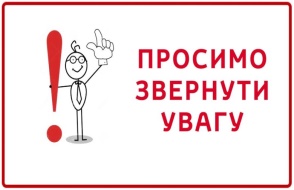 Доходи декларуються незалежно від їх розміру (від 1 грн.)
ВИКЛЮЧЕННЯ! Встановлено мінімальний поріг декларування 
для подарунків в 5 прожиткових мінімумів для працездатних 
осіб, встановлених на 01 січня звітного року (в 2021 році – 11 350 грн.)
у грошовій формі – якщо розмір отриманих подарунків від однієї 
     особи (групи осіб) сукупно протягом року перевищує поріг декларування 
у негрошовій формі – якщо розмір одного подарунку перевищує поріг 
     декларування
НЕ Є ДОХОДОМ:
кошти, отримані в рамках Програми «єПідтримка»
податкова знижка
бонуси, які не можуть бути монетизовані
повернуті кошти в разі розірвання договору
повернуті кошти, позичені третій особі
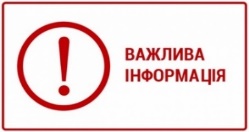 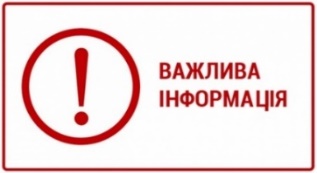 Розмір отриманих доходів зазначається з урахуванням нарахованих податків 
і зборів (пп. 4 п. 12 Порядку заповнення декларації, затвердженого наказом НАЗК)
Спадщина, подарунок, вартість яких 
не визначена в цьому розділі не декларуються
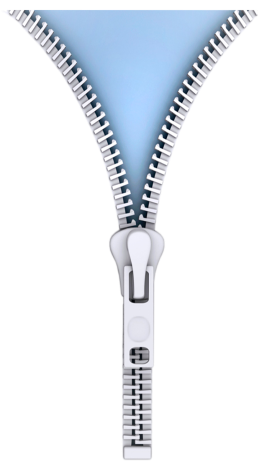 ДЕКЛАРУВАННЯ ГРОШОВИХ АКТИВІВ 
(розділ 12 декларації)
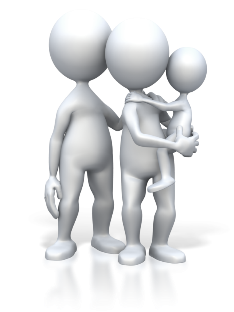 Зазначаються відомості про наявні у суб’єкта декларування 
та/або членів його сім’ї грошові активи
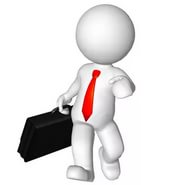 Готівкові кошти
кошти, позичені третім особам
кошти, розміщені на банківських рахунках
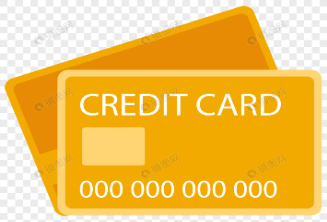 активи у дорогоцінних (банківських) металах)
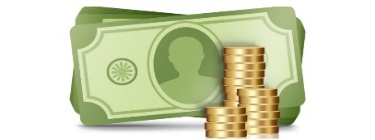 внески до кредитних спілок та інших небанківських установ
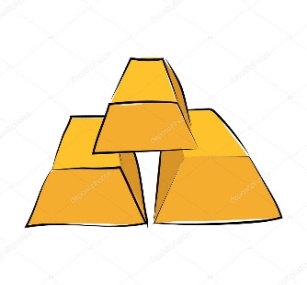 інше
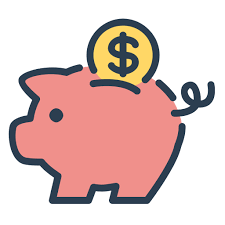 ВСТАНОВЛЕНО МІНІМАЛЬНИЙ ПОРІГ ДЕКЛАРУВАННЯ ДЛЯ ДАНОГО ОБ’ЄКТУ 
Декларуються активи, якщо їх сукупний розмір перевищує 50 прожиткових мінімумів для працездатних осіб, встановлених на 1 січня звітного року (в 2021 році – 113 500 грн.)
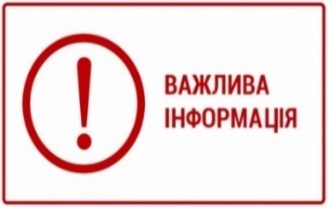 Грошові активи суб’єкта декларування та членів його сім’ї не сумуються (зазначаються по кожній особі окремо).
До банківських металів належать золото, срібло, платина, метали платинової групи, доведені (афіновані) 
до найвищих проб відповідно до світових 
стандартів, у зливках і порошках, що 
мають сертифікат якості, а також монети, 
вироблені з дорогоцінних металів.
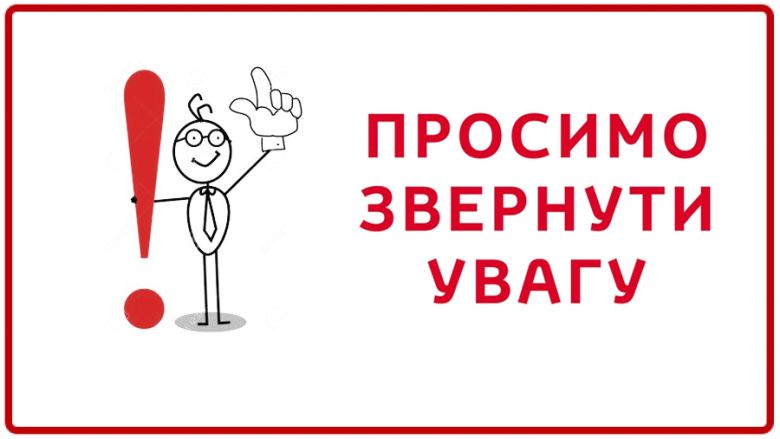 Інформація про грошові активи 
зазначається станом на кінець звітного періоду.
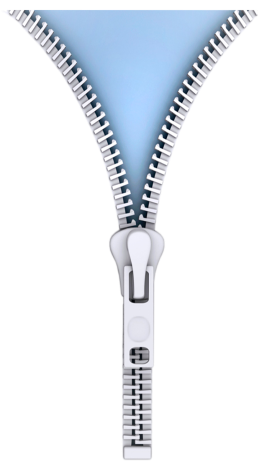 ДЕКЛАРУВАННЯ БАНКІВСЬКИХ ТА ІНШИХ ФІНАНСОВИХ УСТАНОВ, 
У ЯКИХ ВІДКРИТО РАХУНКИ або ЗБЕРІГАЮТЬСЯ КОШТИ, ІНШЕ МАЙНО 
(розділ 12.1 декларації)
Зазначаються відомості про банківські та інші фінансові установи, у тому числі за кордоном, у яких 
у суб’єкта декларування та/або членів його сім’ї відкриті рахунки (незалежно від типу рахунка, 
а також рахунки, відкриті третіми особами на ім’я суб’єкта декларування або членів його сім’ї) або 
зберігаються кошти, інше майно у банківському сейфі (комірці)
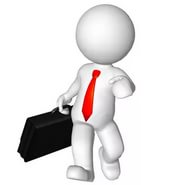 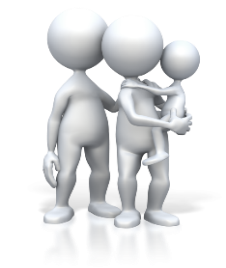 ПІДЛЯГАЮТЬ ДЕКЛАРУВАННЮ
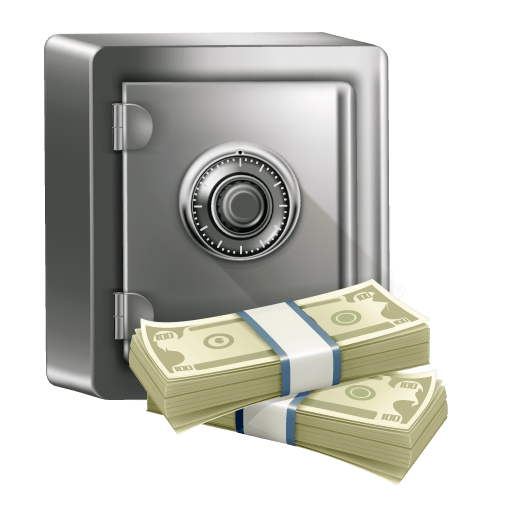 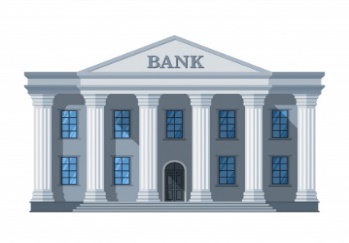 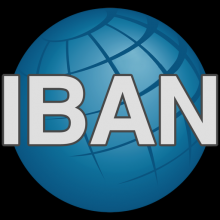 вкладний (депозитний) рахунок
індивідуальний банківський сейф
поточний рахунок
інше
рахунок умовного зберігання (ескроу)
В полі «Номер рахунка» номери рахунків банківських установ зазначаються за стандартом IBAN.
Для індивідуального банківського сейфу (комірки) обирається позначка «Не застосовується»
В розділах про осіб, які відкрили та мають право розпоряджатись рахунком або орендували та мають доступ    до      індивідуального      банківського      сейфу
      (комірки)    зазначаються   відомості   виключно    
про  іншу  (ніж  власник рахунку, банківського  
	 сейфу, комірки) особу.
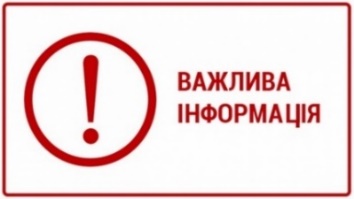 Декларуються    усі    рахунки    та    банківські 
сейфи (комірки), незалежно від наявності та руху
коштів  на  них,   відкриті   станом   на   останній 
день звітного періоду, або ті, що використовувались протягом не менше половину строку звітного періоду
Декларування розміру коштів, які знаходяться на рахунку або зберігаються у банківському сейфі (комірці) в даному розділі не передбачено.
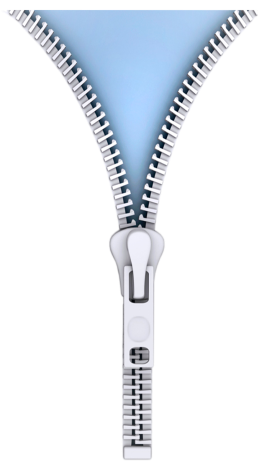 ДЕКЛАРУВАННЯ ФІНАНСОВИХ ЗОБОВ’ЯЗАНЬ 
(розділ 13 декларації)
Зазначаються відомості про фінансові зобов’язання 
суб’єкта декларування та/або членів його сім’ї
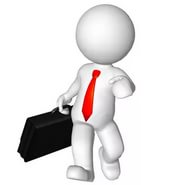 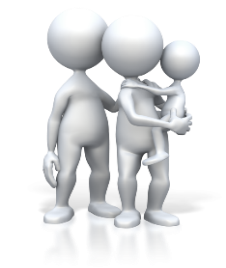 ВИДИ ФІНАНСОВИХ ЗОБОВЯЗАНЬ
позика
кредит
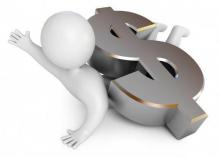 фінансування (інвестування) будівництва
лізинг
страхування
формування статутного капіталу підприємства
податкове зобов’язання
інше
недержавне пенсійне забезпечення
ВСТАНОВЛЕНО МІНІМАЛЬНИЙ ПОРІГ ДЕКЛАРУВАННЯ ДЛЯ ДАНОГО ОБ’ЄКТУ 
      50 прожиткових мінімумів для працездатних осіб, встановлених на 1 січня звітного року (в 2021 році – 113 500 грн.)
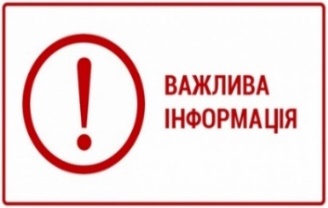 Фінансові зобов’язання не сумуються 
та декларуються окремо для суб’єкта декларування та кожного члена сім’ї
Зобов’язання за позикою/кредитом зазначаються за наявності хоча б однієї з таких умов перевищення встановленого мінімального порогу декларування:
розмір отриманої у звітному періоді позики (кредиту);
розмір зобов’язання за позикою (кредитом) на початок 
      звітного періоду;
розмір зобов’язання за позикою (кредитом) на кінець звітного періоду
Відомості про інші фінансові зобов’язання зазначаються лише у разі,   якщо  їх  розмір   на  кінець  звітного  періоду   перевищує 
	   встановлений мінімальний поріг декларування
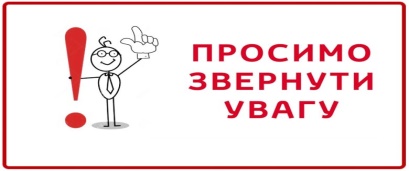 Фінансові  зобов’язання  у  вигляді   «кредитних ліній 
	   до банківських карток» підлягають декларуванню в цьому розділі у звітному періоді, якщо розмір використаних кредитних коштів або залишок заборгованості на останній день звітного періоду перевищує поріг декларування
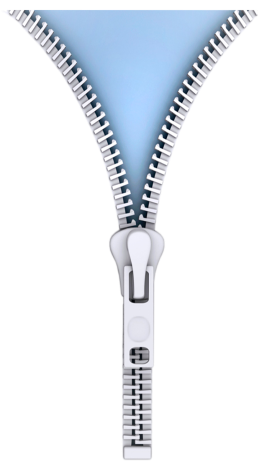 ДЕКЛАРУВАННЯ ВИДАТКІВ ТА ПРАВОЧИНІВ 
(розділ 14 декларації)
Зазначаються відомості про видатки, а також будь-які інші правочини, вчинені у 
звітному періоді, на підставі яких у суб’єкта декларування виникає або припиняється 
право власності, володіння чи користування, у тому числі спільної власності, на нерухоме 
або рухоме майно, нематеріальні та інші активи, а також виникають фінансові зобов’язання
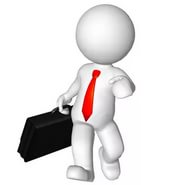 Правочином  є  дія  особи,  спрямована  на  набуття,  зміну або припинення  цивільних прав та обов’язків.   Не будь-який 
правочин пов’язаний зі здійсненням видатку. Однак видаток завжди здійснюється на підставі правочину
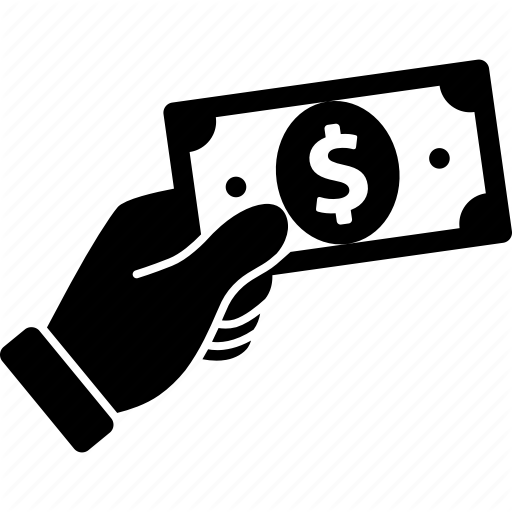 ВИДАТКАМИ для ДЕКЛАРУВАННЯ Є
майно суб’єкта декларування (за умови припинення права власності на нього), яке є:
засобом платежу відповідно до умов договору
матеріальною підтримкою політичної партії у формі внеску
вкладом у статутний капітал товариства тощо
грошові кошти суб’єкта декларування, передані  
у зв’язку з правочином, вчиненим з метою
придбання активів (майна) та/або послуг
виконання договірних зобов’язань, в т.ч. фінансових
надання благодійної, матеріальної, фінансової допомоги
фінансової підтримки політичної партії у формі внеску
виконання рішення суду, яке набуло законної сили
дарування (грошові кошти як подарунок)
Видаткам притаманні такі ознаки в сукупності (одночасно):
їхній розмір (разовий видаток) перевищує поріг декларування;
вони здійснені суб’єктом декларування;
видатки здійснені у звітному періоді
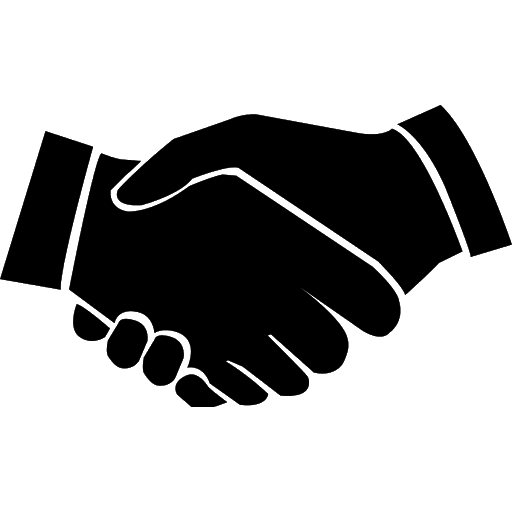 Правочини, які не спричинили видатку, відображаються лише за наявності сукупно таких факторів:
вартість предмета правочину перевищує поріг декларування;
правочин вчинений у звітному періоді;
внаслідок цього правочину у суб’єкта декларування виникає або припиняється право, виникає фінансове зобов’язання.
ВСТАНОВЛЕНО МІНІМАЛЬНИЙ ПОРІГ ДЕКЛАРУВАННЯ ДЛЯ ДАНОГО ОБ’ЄКТУ 
      50 прожиткових мінімумів для працездатних осіб, встановлених на 1 січня звітного року (в 2021 році – 113 500 грн.)
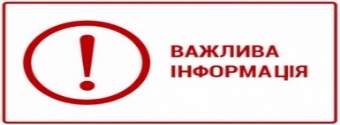 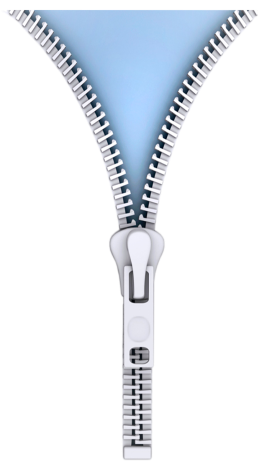 ДЕКЛАРУВАННЯ РОБОТИ ЗА СУМІСНИЦТВОМ ТА ЧЛЕНСТВА 
В ОРГАНІЗАЦІЯХ ТА ЇХ ОРГАНАХ
(розділ 15 декларації)
(розділ 16 декларації)
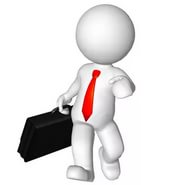 Входження  суб’єкта  декларування  до  керівних, ревізійних   чи   наглядових   органів   об’єднань, 
організацій, членство в таких об’єднаннях (організаціях)
Робота за сумісництвом суб’єкта декларування
Зазначаються відомості про посаду чи роботу, що виконується або виконувалася суб’єктом декларування за сумісництвом у звітному періоді незалежно від тривалості та оплатності
Зазначаються відомості про входження суб’єкта декларування  до   керівних,   ревізійних  чи   наглядових 
	       органів громадських об’єднань, благодійних
                     організацій, саморегулівних чи самоврядних
                     професійних об’єднань та членство в них.
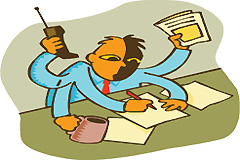 Сумісництвом вважається виконання 
працівником,    крім    своєї    основної,
іншої  регулярної  оплачуваної  роботи 
на      умовах      трудового      договору 
(контакту)    у   вільний   від   основної роботи   час   на   тому ж    або  іншому підприємстві, в установі, організації або у громадянина (підприємця, приватної особи) за наймом.
У декларації не зазначається членство  в: 
	       політичних партіях; релігійних організаціях; 
	       професійних спілках; об’єднанні співвласників багатоквартирного будинку; асоціації органів місцевого самоврядування та їх добровільних об’єднаннях; об’єднанні юридичних осіб приватного права, які не є громадськими об’єднаннями; органах суддівського, прокурорського самоврядування.
Відомості щодо членів сім’ї суб’єкта декларування в зазначених розділах 
			декларуванню не підлягають.
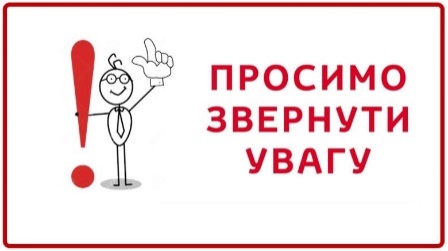 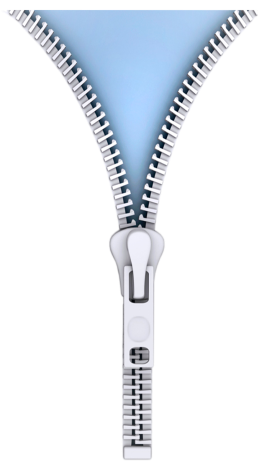 ПОВІДОМЛЕННЯ ПРО СУТТЄВІ ЗМІНИ В МАЙНОВОМУ СТАНІ
У разі суттєвої зміни у майновому стані, а саме отримання доходу, придбання майна 
або здійснення видатку на суму, що перевищую поріг декларування, суб’єкт декларування 
у десятиденний строк з моменту отримання доходу, придбання майна або здійснення видатку 
зобов’язаний повідомити про це НАЗК
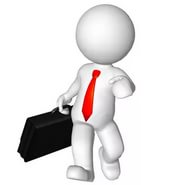 Інформування про суттєві зміни у майновому стані здійснюється суб’єктами декларування, 
які  є службовими особами, які займають відповідальне та особливо відповідальне становище, відповідно до Закону,  а також  суб’єктами декларування,  які займають посади,  пов’язані  з  високим рівнем  корупційних 
ризиків (категорія державної служби «А» та «Б»)
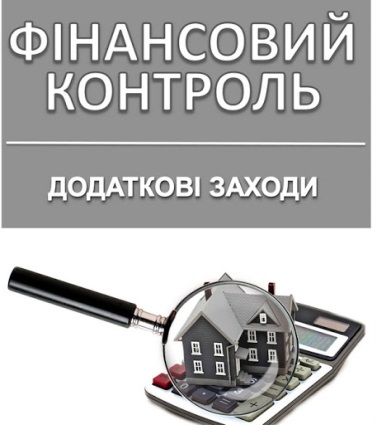 Інші суб’єкти декларування повідомлення про суттєві зміни в майновому стані не подають
Інформування  НАЗК  про суттєві зміни у майновому стані  суб’єкт декларування здійснює особисто 
шляхом   заповнення   відповідної    електронної   форми   повідомлення    після   автентифікації   у  
персональному  електронному  кабінеті у Реєстрі
Повідомлення подається незалежно від того, перебуває суб’єкт декларування в Україні чи за її межами.
Паперова копія повідомлення до НАЗК не подається.
Внесення виправлень в повідомлення про суттєві зміни в майновому стані не передбачено.
Інформація, внесена до повідомлення, має бути також відображена в декларації.
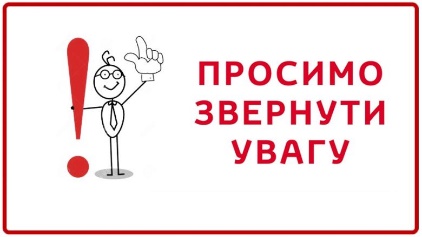 Інформація про суттєві зміни у майновому стані членом сім’ї не подається.
Повідомлення не подається у разі припинення перебування суб’єкта декларування на посаді, яка передбачає зайняття відповідального та особливо відповідального становища або пов’язана з високим рівнем корупційних ризиків
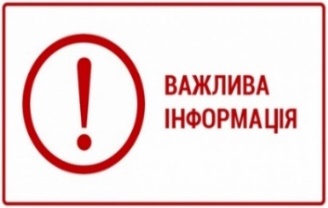 ВСТАНОВЛЕНО МІНІМАЛЬНИЙ ПОРІГ ДЕКЛАРУВАННЯ
50 прожиткових мінімумів для працездатних осіб, встановлених на 1 січня звітного року (в 2022 році – 124 050 грн.)
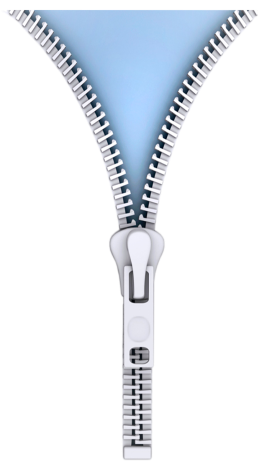 ПОВІДОМЛЕННЯ ПРО ВІДКРИТТЯ ВАЛЮТНОГО РАХУНКУ
В УСТАНОВІ БАНКУ-НЕРЕЗИДЕНТА
У разі відкриття суб’єктом декларування або членом його сім’ї валютного 
рахунка  в установі банку-нерезидента відповідний суб’єкт декларування 
зобов’язаний повідомити про це НАЗК у десятиденний строк з дня, коли 
суб’єкт декларування чи член його сім’ї відкрив зазначений валютний рахунок, 
або з дня, коли суб’єкту декларування стало відомо або повинно було стати відомо про відкриття зазначеного валютного рахунка членом сім’ї
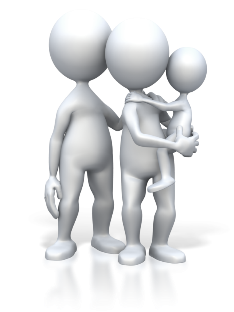 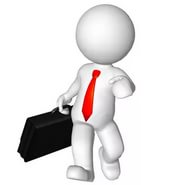 Інформування НАЗК про відкриття валютного рахунка в установі банку-нерезидента здійснюється особисто суб’єктом декларування шляхом заповнення відповідної електронної форми повідомлення після автентифікації у персональному електронному кабінеті у Реєстрі
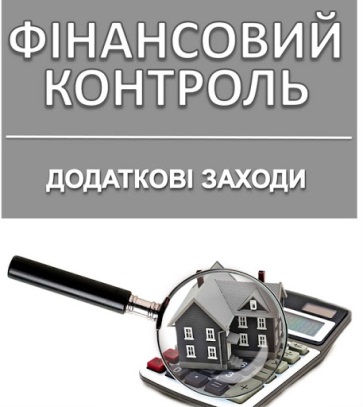 Повідомлення подається незалежно від того, перебуває суб’єкт декларування в Україні 
чи за її межами
Паперова копія повідомлення до Національного агентства не подається
Внесення виправлень в повідомлення про відкриття валютного рахунку в установі 
		            банку-нерезидента не передбачено
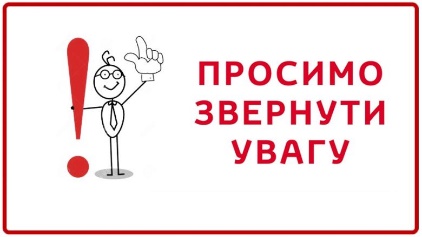 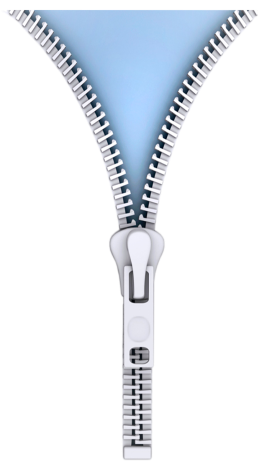 ВІДПОВІДАЛЬНІСТЬ ЗА ПОРУШЕННЯ ВИМОГ ФІНАНСОВОГО КОНТРОЛЮ
За вчинення корупційних або пов’язаних з корупцією правопорушень особи, на яких поширюється дія Закону України 
«Про запобігання корупції», притягаються до кримінальної, адміністративної, цивільно-правової та дисциплінарної відповідальності у встановленому законом порядку (ст.65-1 Закону).
Порушення вимог фінансового контролю є пов’язаним з корупцією правопорушенням.
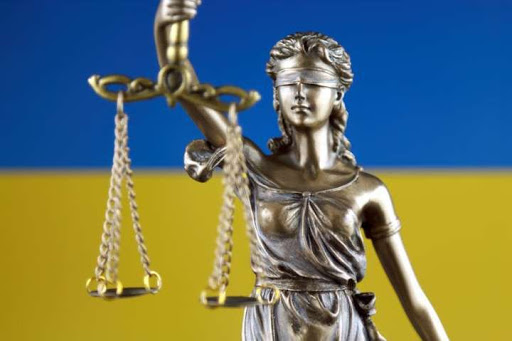 Кримінальна відповідальність
Стаття 366-2 ККУ  «Декларування недостовірної інформації»
Умисне внесення суб’єктом декларування завідомо недостовірних відомостей до декларації особи, уповноваженої на виконання функцій держави або місцевого самоврядування:
ч. 1 - якщо такі відомості відрізняються від достовірних на суму від 500 до 4000 прожиткових мінімумів для працездатних осіб
ч. 2 - якщо такі відомості відрізняються від достовірних на суму понад 4000 прожиткових мінімумів для працездатних осіб (2021 рік понад 9 080 000 грн.)
Покарання: штраф від 42 500 грн. до 85 000 грн.; громадські роботи від 140 до 250 годин; обмеження волі до 2 років; позбавлення права обіймати певні посади чи займатися певною діяльністю строком до трьох років
Стаття 366-3. Неподання суб’єктом декларування декларації особи, уповноваженої на виконання функцій держави або місцевого самоврядування
Умисне неподання суб’єктом декларування декларації
Покарання: штраф від 42 500 грн. до 51 000 грн.; громадські роботи від 140 до 250 годин; позбавлення права обіймати певні посади чи займатися певною діяльністю строком до трьох років
Адміністративна відповідальність
Стаття 172-6 КУпАП «Порушення вимог фінансового контролю»
ч.1 Несвоєчасне подання без поважних причин декларації;
ч.2 Неповідомлення або несвоєчасне повідомлення про відкриття валютного рахунка в установі банку-нерезидента або про суттєві зміни у майновому стані
ч.3 Дії, передбачені частиною першою або другою цієї статті, вчинені особою, яку протягом року було піддано адміністративному стягненню за такі ж порушення
ч.4 Подання завідомо недостовірних відомостей у декларації особи, уповноваженої на виконання функцій держави або місцевого самоврядування
Покарання: штраф від 850 грн. до 42 500 грн.; конфіскація доходу чи винагороди та позбавлення права обіймати певні посади або займатися певною діяльністю строком на один рік (ч. 3)
* Відповідальність за цією статтею за подання завідомо недостовірних відомостей у декларації особи, уповноваженої на виконання функцій держави або місцевого самоврядування, стосовно майна або іншого об’єкта декларування, що має вартість, настає у випадку, якщо такі відомості відрізняються від достовірних на суму від 100 до 500 прожиткових мінімумів для працездатних осіб (2021 рік від 227 000 грн. до 1 135 000 грн.)
Кримінальну відповідальність за порушення вимог фінансового контролю відновлено Законом України від 04.12.2020 № 1074-ІХ «Про внесення змін до деяких законодавчих актів України щодо встановлення відповідальності за декларування недостовірної інформації та неподання суб’єктом декларування декларації особи, уповноваженої на виконання функцій держави або місцевого самоврядування», який набув чинності 30.12.2020 року
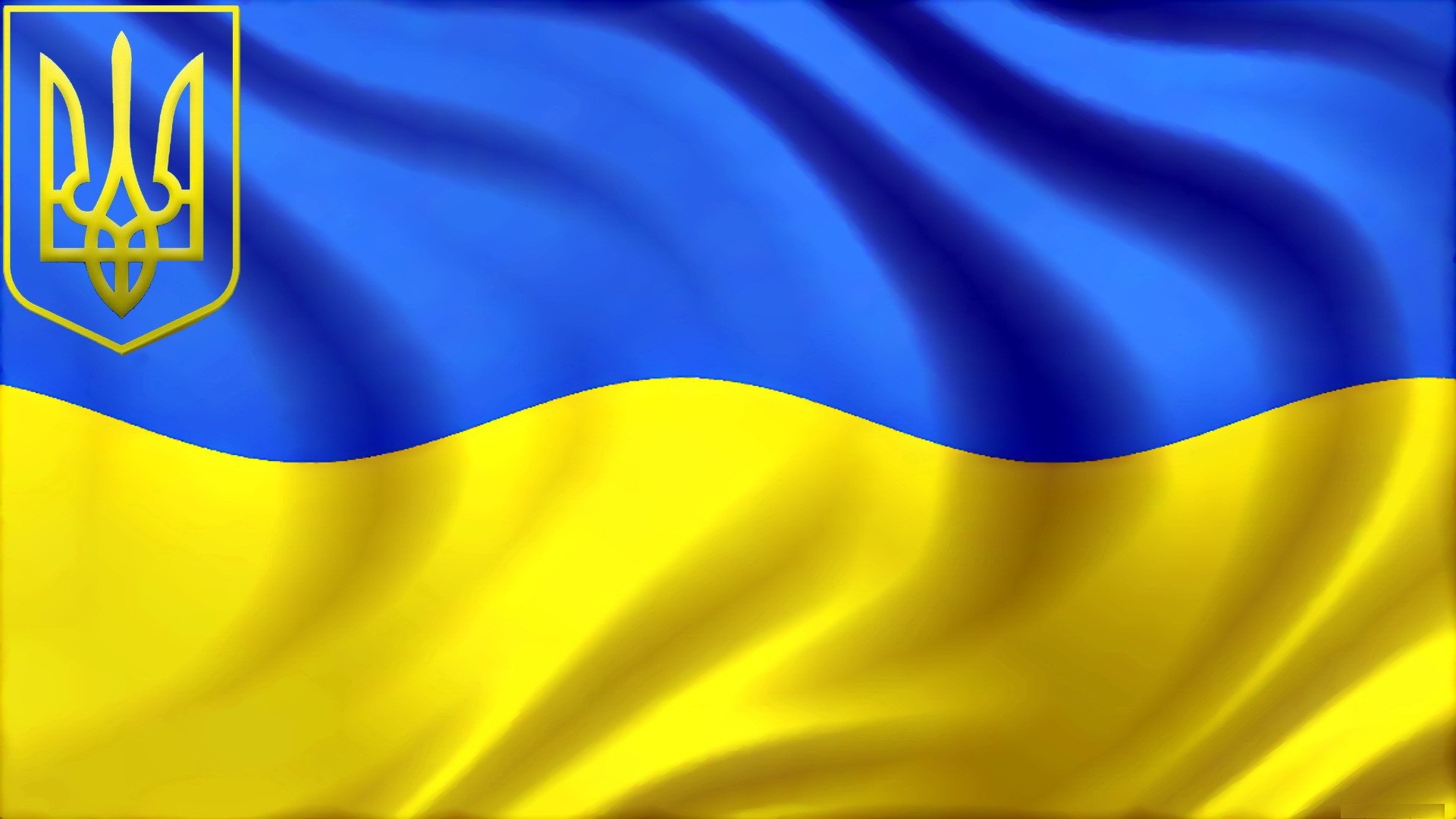 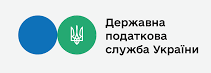 Східне міжрегіональне управління ДПС 
по роботі з великими платниками податків
Дякуємо за увагу!


Декларуємо доброчесно!